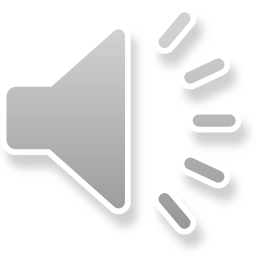 Fluti fluta, qui m’entendra?
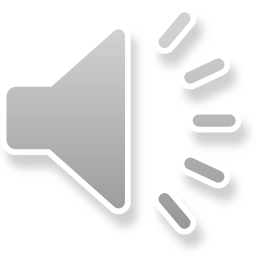 LE MOUSTIQUE: ICI
LA MOUCHE ET LE PAPILLON
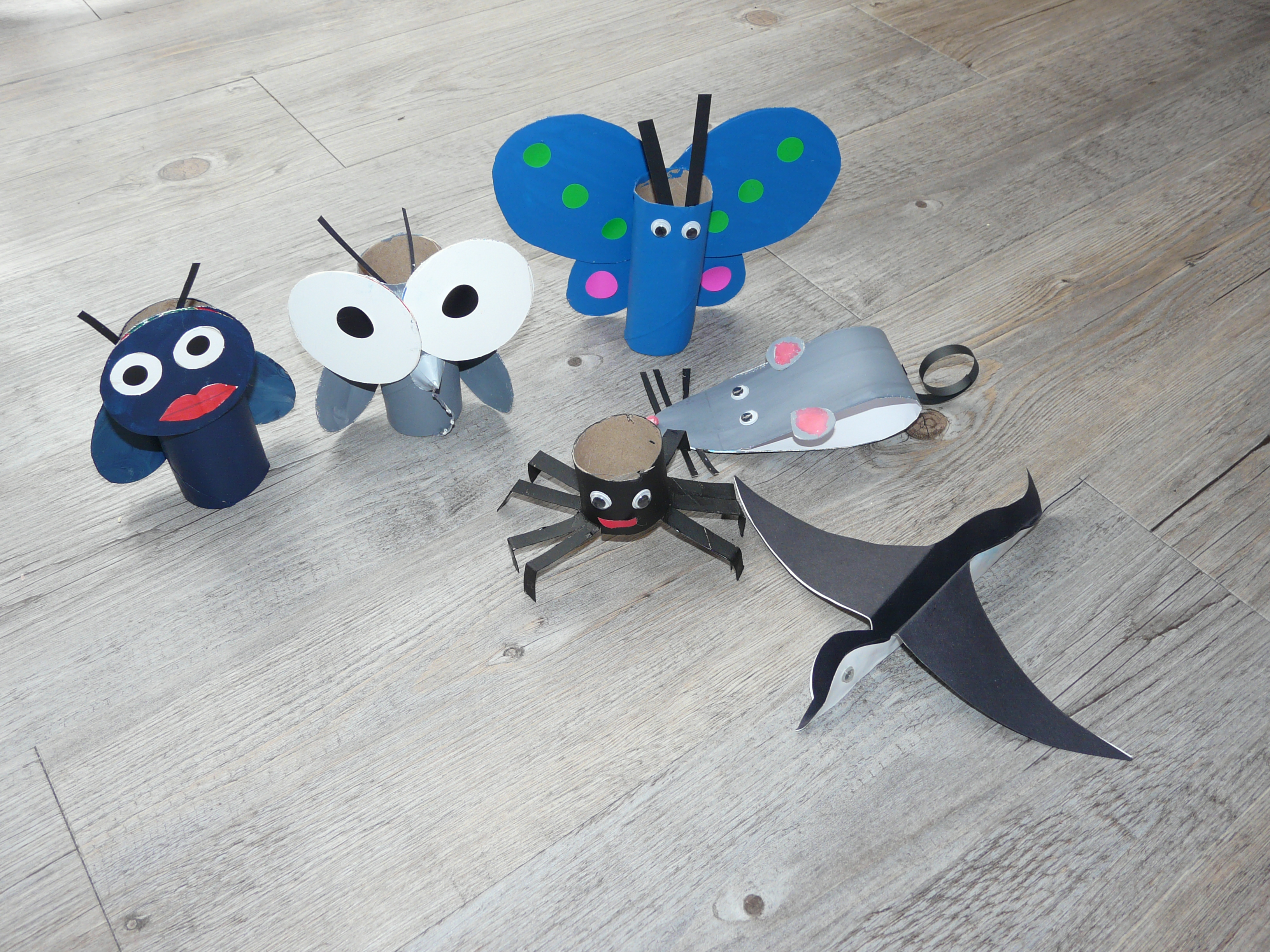 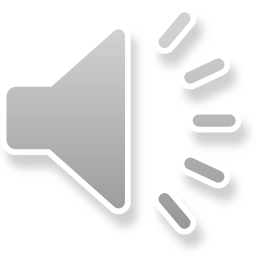 LE SOURICEAU
L’ARAIGNEE : ICI ET LA
L’HIRONDELLE: ICI
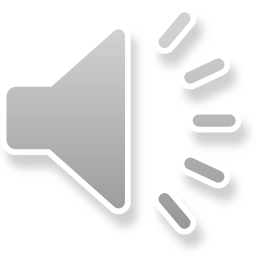 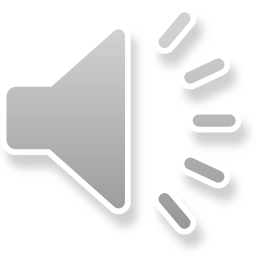 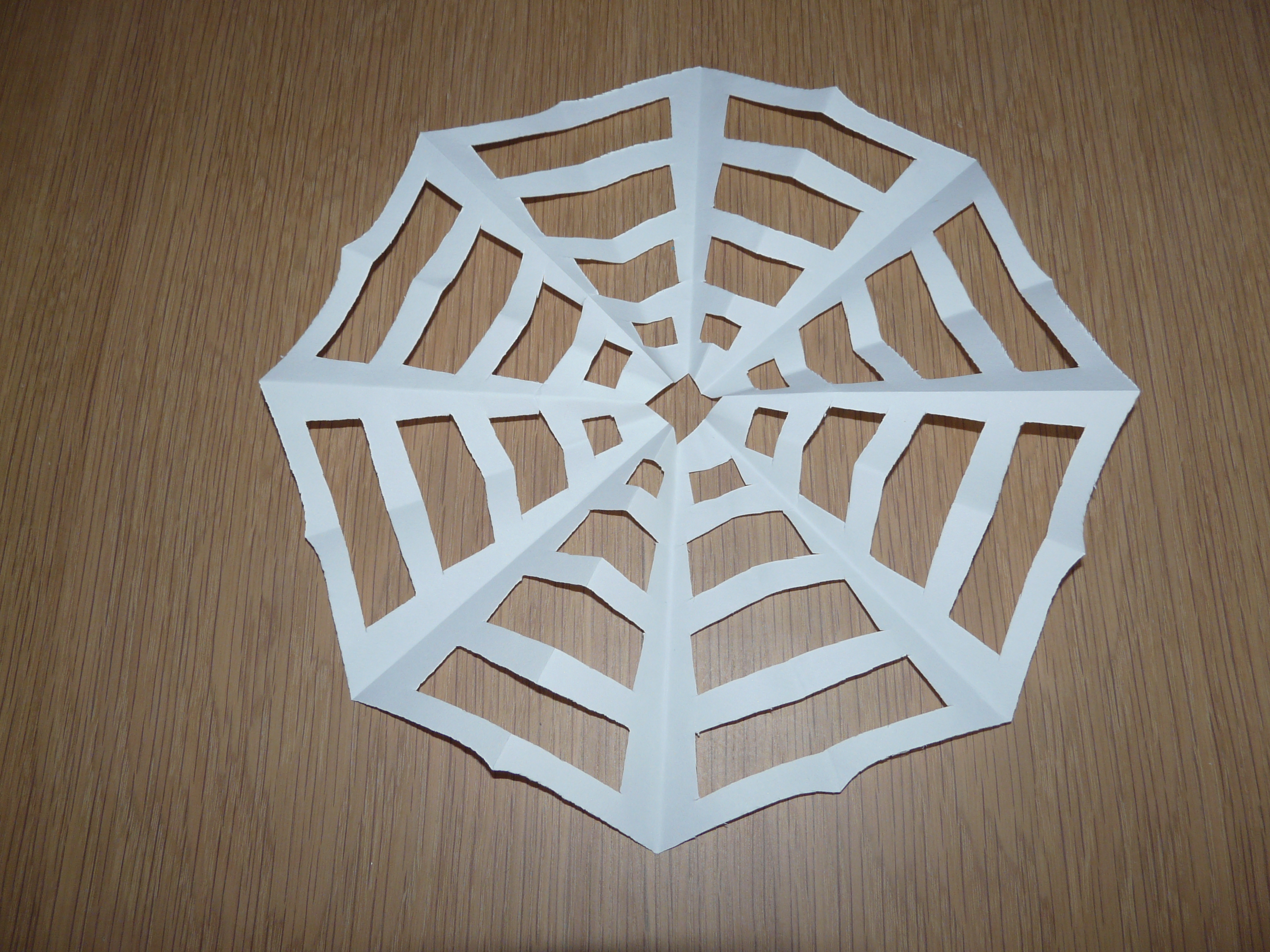 LA TOILE D’ARAIGNEE: ICI
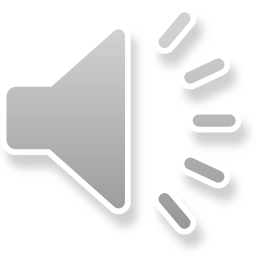